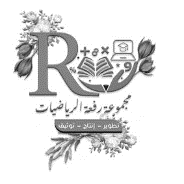 مهارة حل المسألة
ص ٦٦
٢ – ٥
الجمع
الفصل الثاني
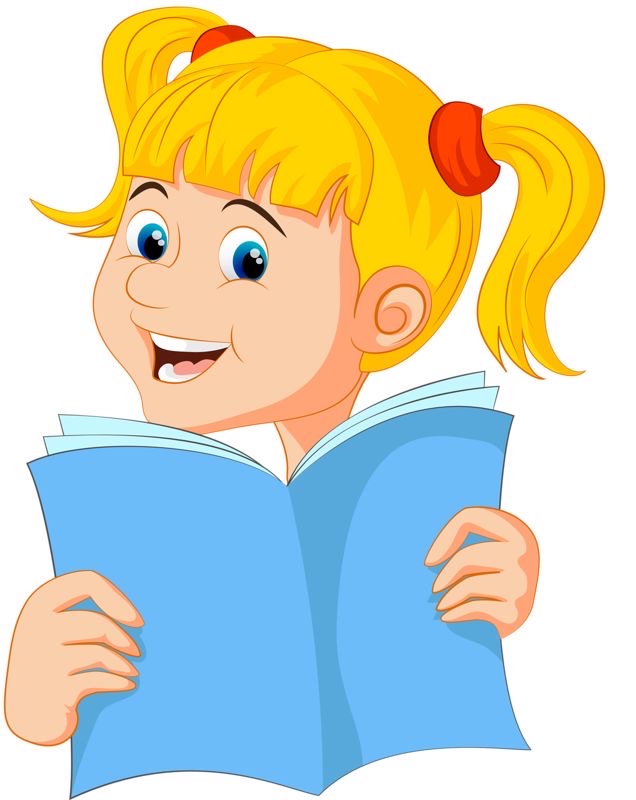 فكرة درسنا يا أصدقائي هي : 
أستعمل الخطوات الأربع لأحل المسألة
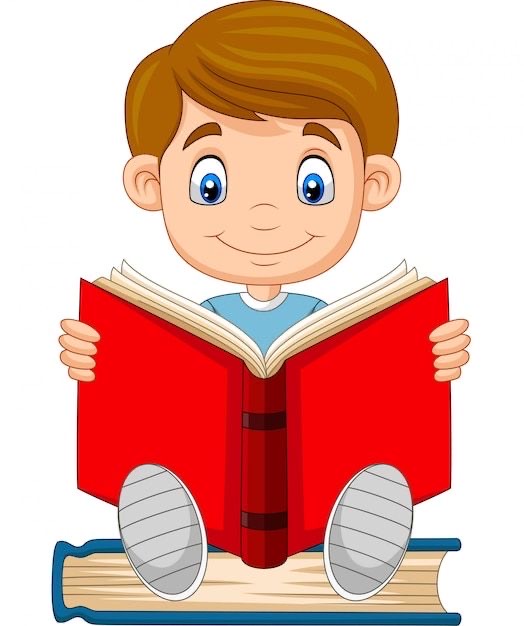 والخطوات الأربع لحل المسألة هي : 
أفهم ، أخطط 
أحـل ، أتحقق
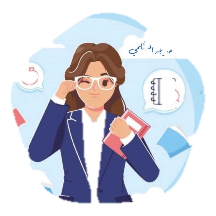 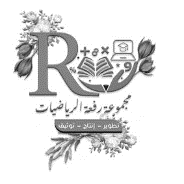 مهارة حل المسألة
ص ٦٦
٢ – ٥
الجمع
الفصل الثاني
جابر : أقرأ كتابًا علميًا عن الأسماك ، وقد قرأت في اليوم الأول ٩ صفحات ، وفي اليوم الثاني ١١ صفحة ، وبقي في الكتاب ٢٣ صفحة . 

المطلوب : أن أجد عدد صفحات الكتاب
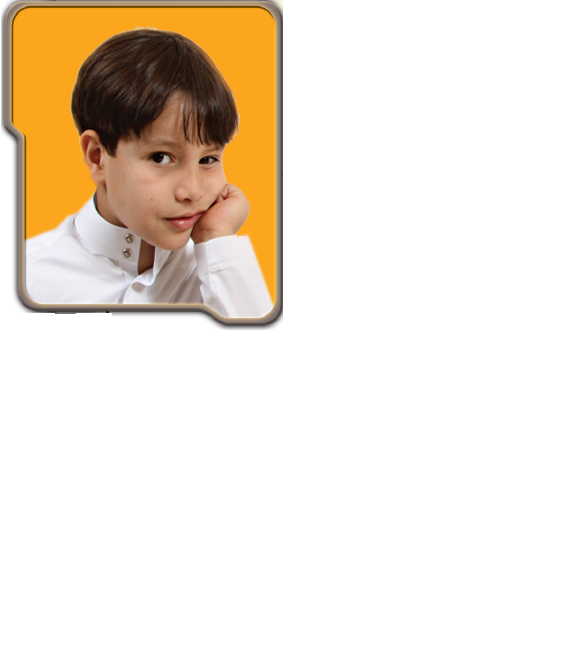 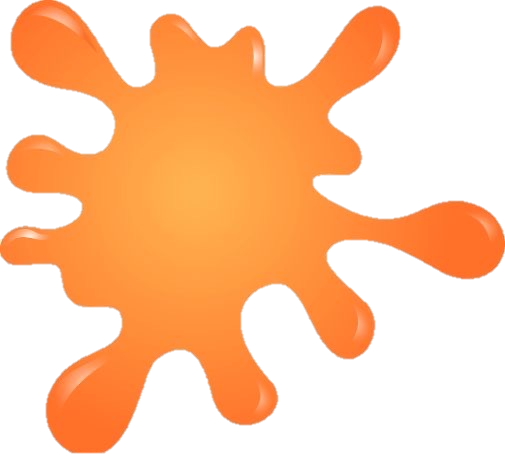 أفـهم
ماذا اعرف من المسألة ؟
قرأ جابر ٩ صفحات في اليوم الأول ، و ١١ صفحة في اليوم الثاني
بقي في الكتاب ٢٣ صفحة
ما المطلوب مني ؟
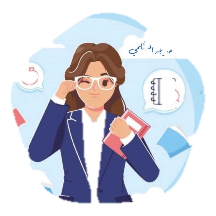 أجد العدد الكلي لصفحات الكتاب
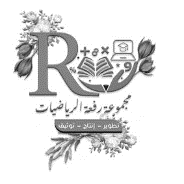 مهارة حل المسألة
ص ٦٦
٢ – ٥
الجمع
الفصل الثاني
جابر : أقرأ كتابًا علميًا عن الأسماك ، وقد قرأت في اليوم الأول ٩ صفحات ، وفي اليوم الثاني ١١ صفحة ، وبقي في الكتاب ٢٣ صفحة . 

المطلوب : أن أجد عدد صفحات الكتاب
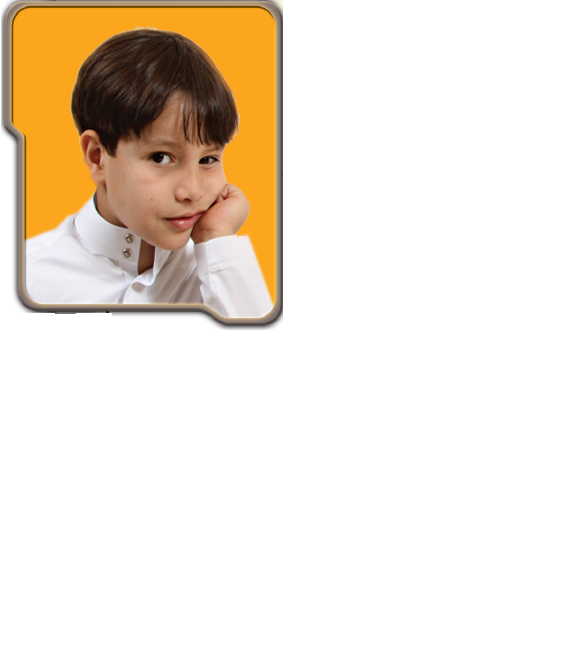 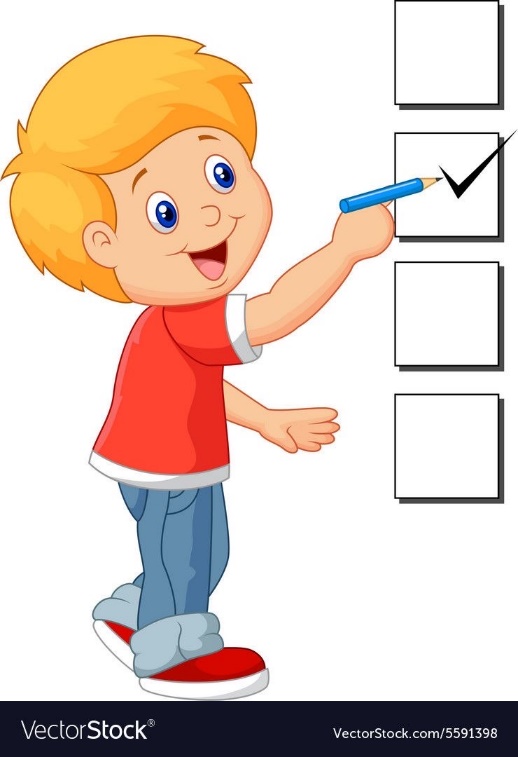 أخطط
أستعمل خطة الحل العكسي لحل المسألة
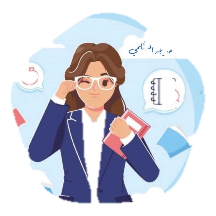 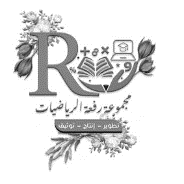 مهارة حل المسألة
ص ٦٦
٢ – ٥
الجمع
الفصل الثاني
جابر : أقرأ كتابًا علميًا عن الأسماك ، وقد قرأت في اليوم الأول ٩ صفحات ، وفي اليوم الثاني ١١ صفحة ، وبقي في الكتاب ٢٣ صفحة . 

المطلوب : أن أجد عدد صفحات الكتاب
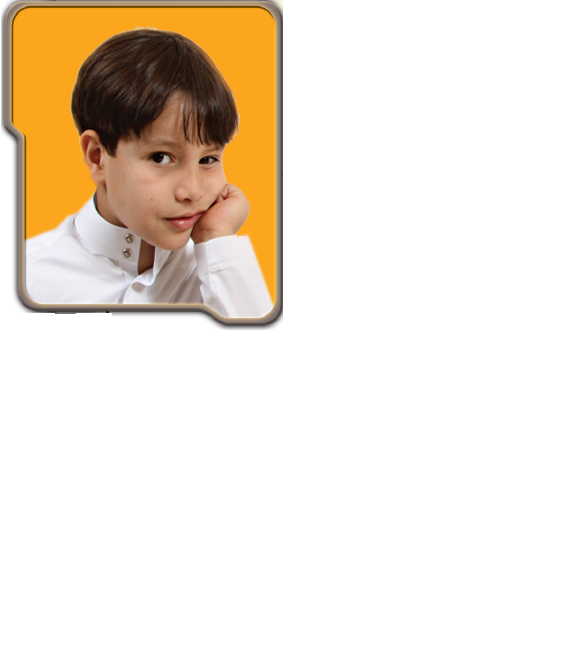 أحـل
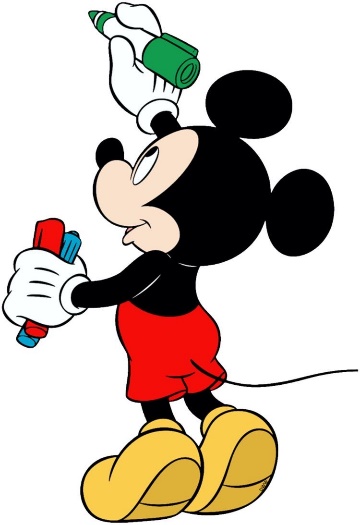 أبدأ بعدد الصفحات المتبقية ، ثم أجمع إلية عدد الصفحات التي قرأها جابر في اليومين ( الأول والثاني )
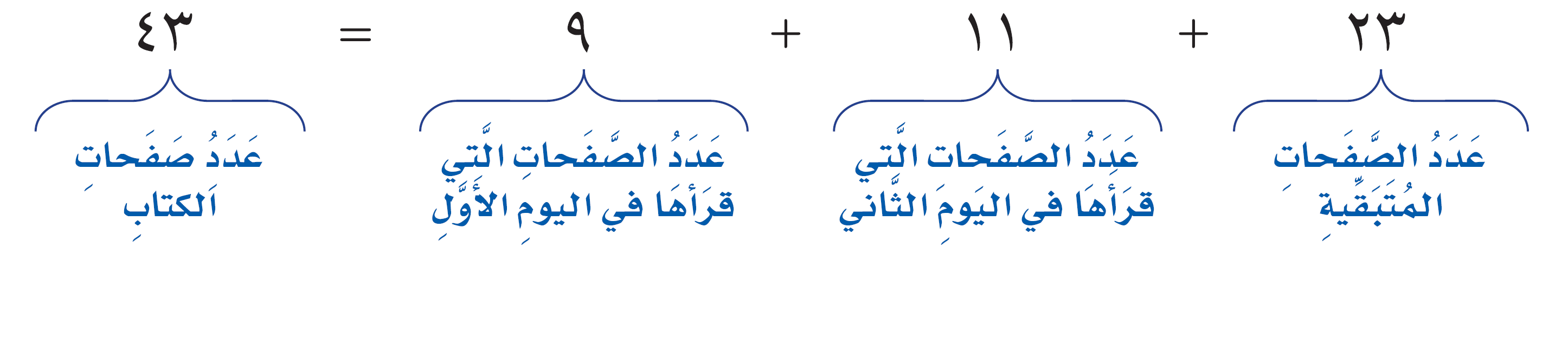 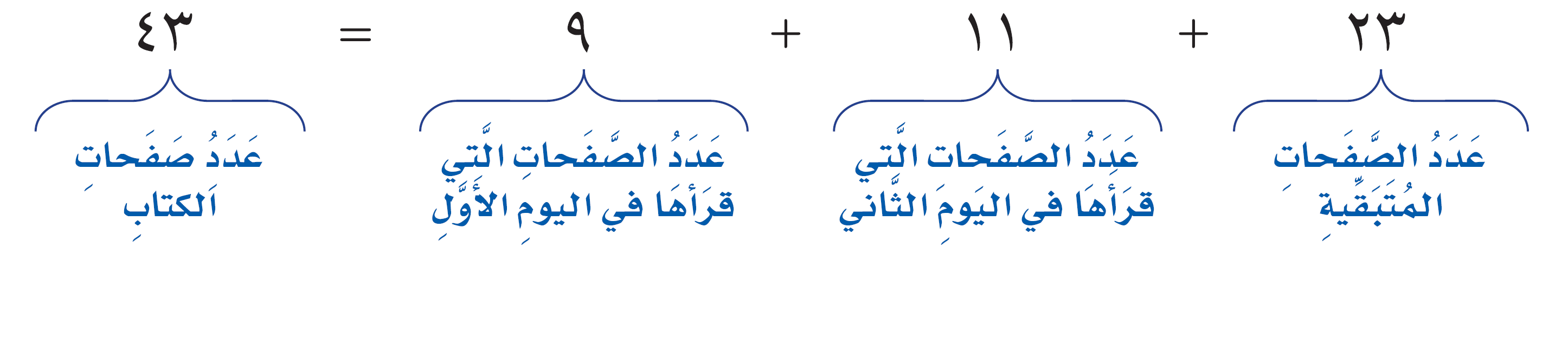 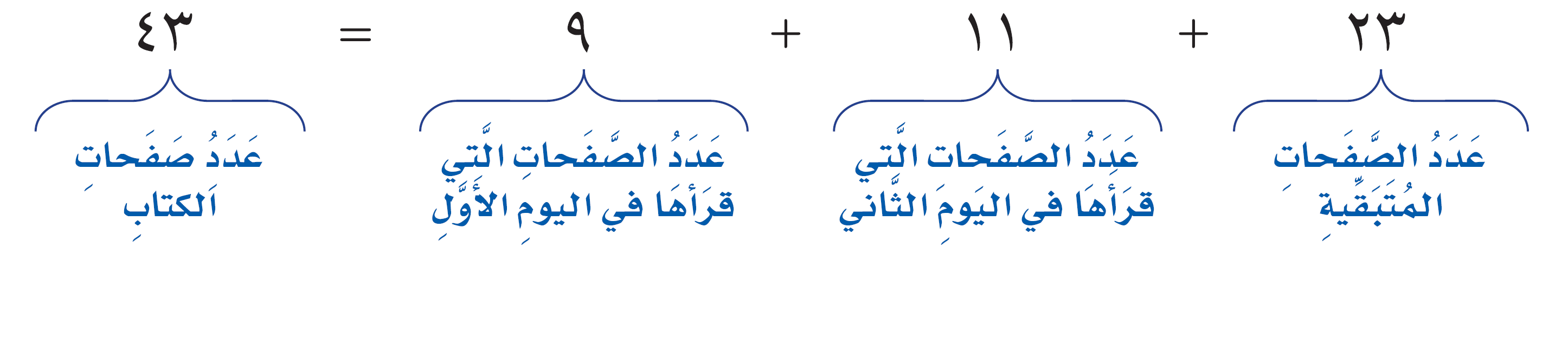 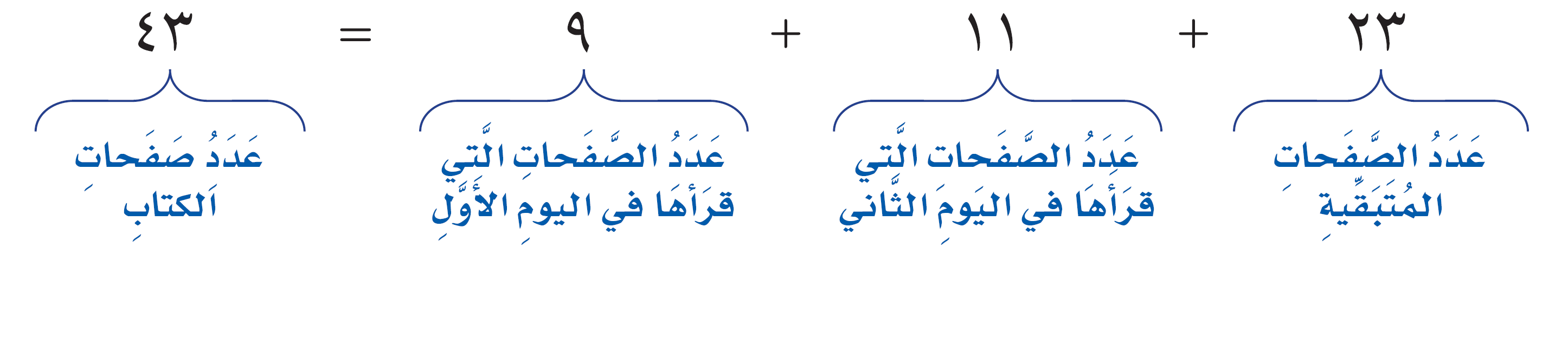 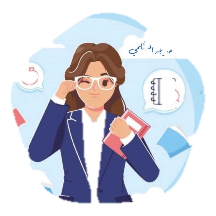 إذن عدد صفحات الكتاب الذي يقرؤه جابر هو ٤٣ صفحة
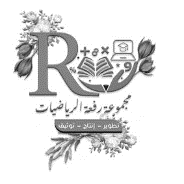 مهارة حل المسألة
ص ٦٦
٢ – ٥
الجمع
الفصل الثاني
جابر : أقرأ كتابًا علميًا عن الأسماك ، وقد قرأت في اليوم الأول ٩ صفحات ، وفي اليوم الثاني ١١ صفحة ، وبقي في الكتاب ٢٣ صفحة . 

المطلوب : أن أجد عدد صفحات الكتاب
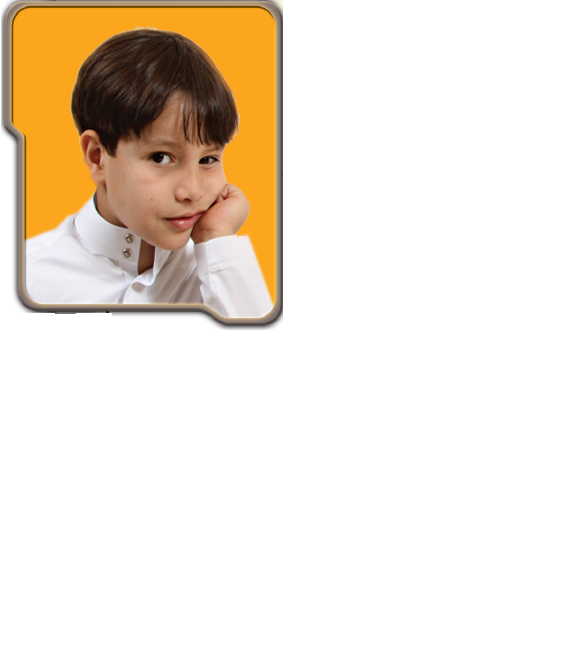 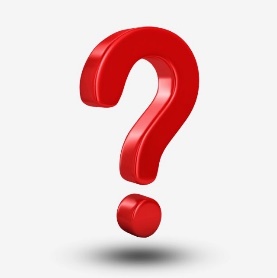 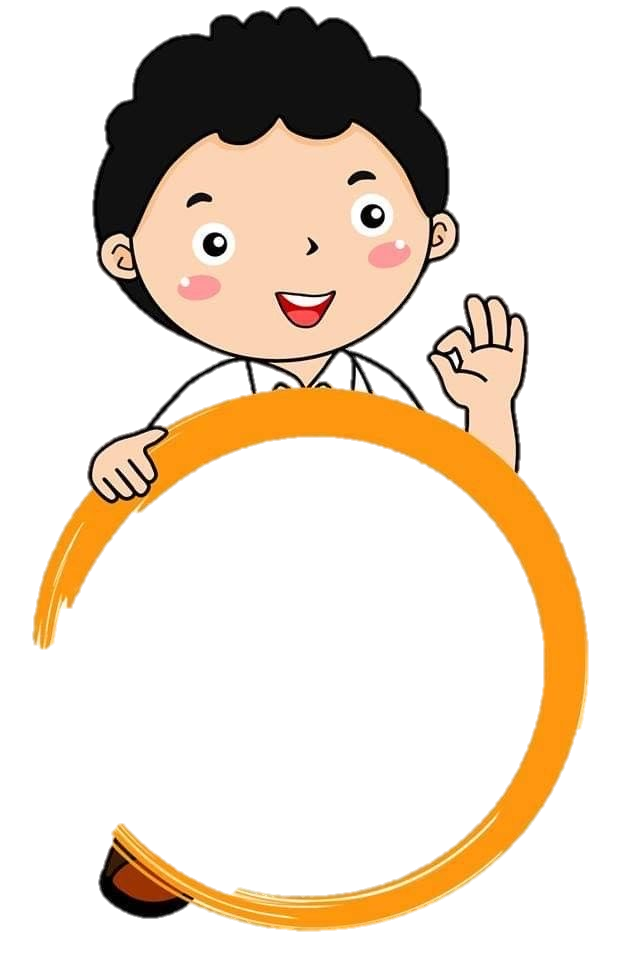 أستعمل الطرح لأتحقق من صحة إجابتي
أرجع إلى المسألة وأجد عدد الصفحات التي قرأها جابر ٩ + ١١ = ٢٠
أتحقق
ثم أطرح الناتج من عدد صفحات الكتاب لأحصل على عدد الصفحات المتبقية
٤٣ – ٢٠ = ٢٣
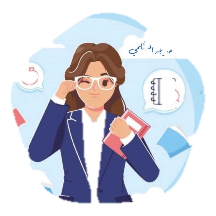 إذن إجابتي صحيحة 
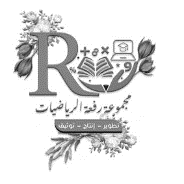 مهارة حل المسألة
ص ٦٧
٢ – ٥
الجمع
الفصل الثاني
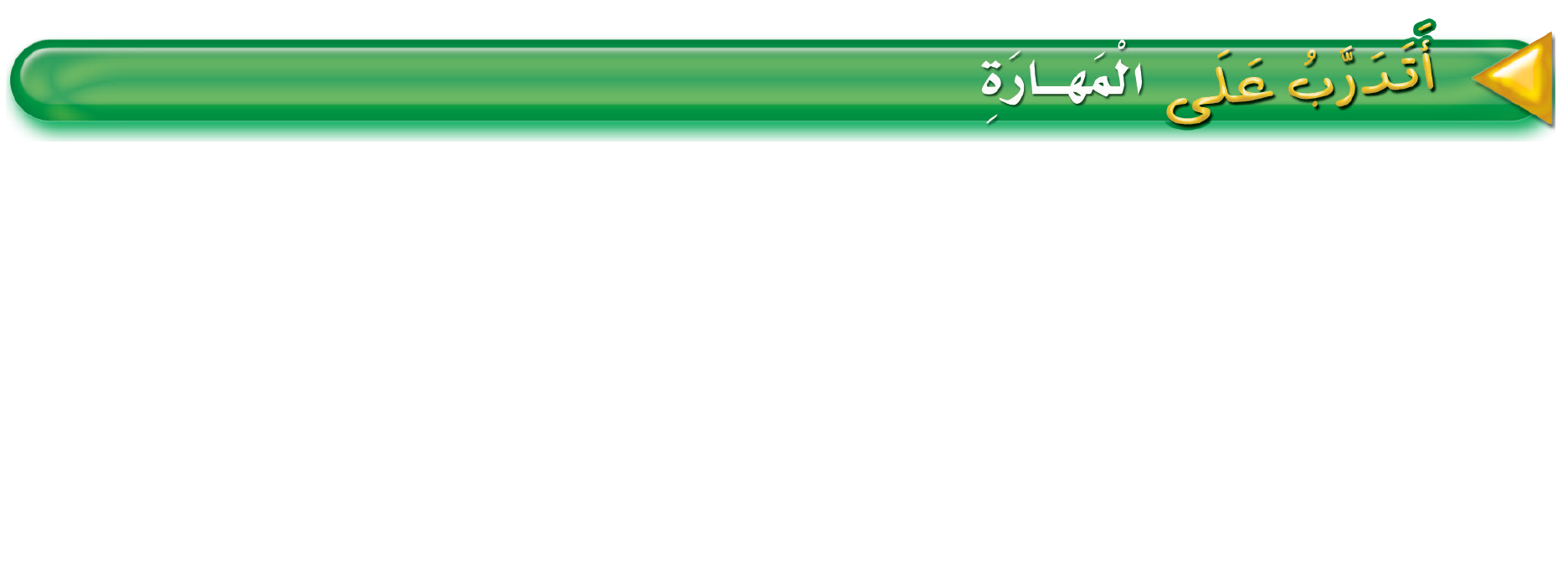 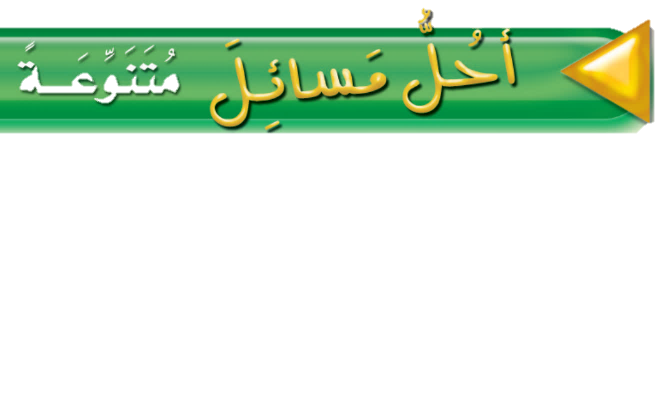 أستعمل الخطوات الأربع لحل كل مسألة :
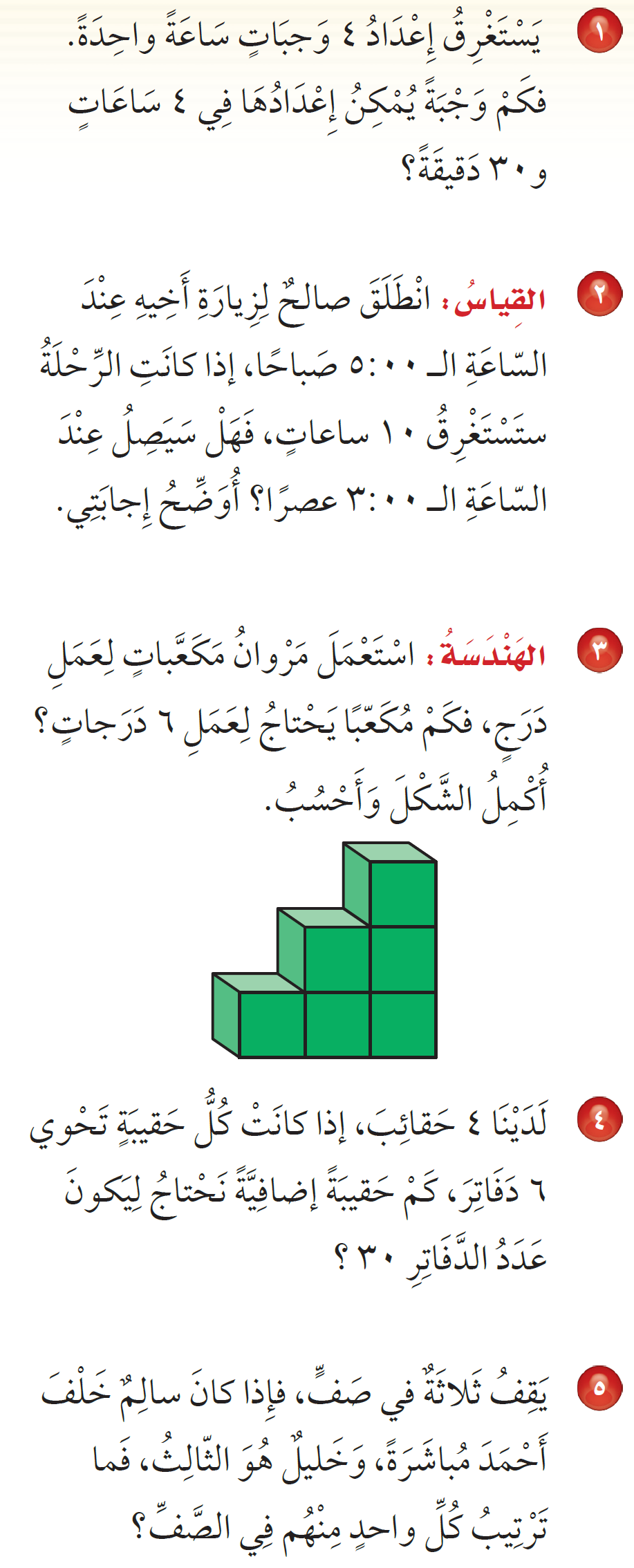 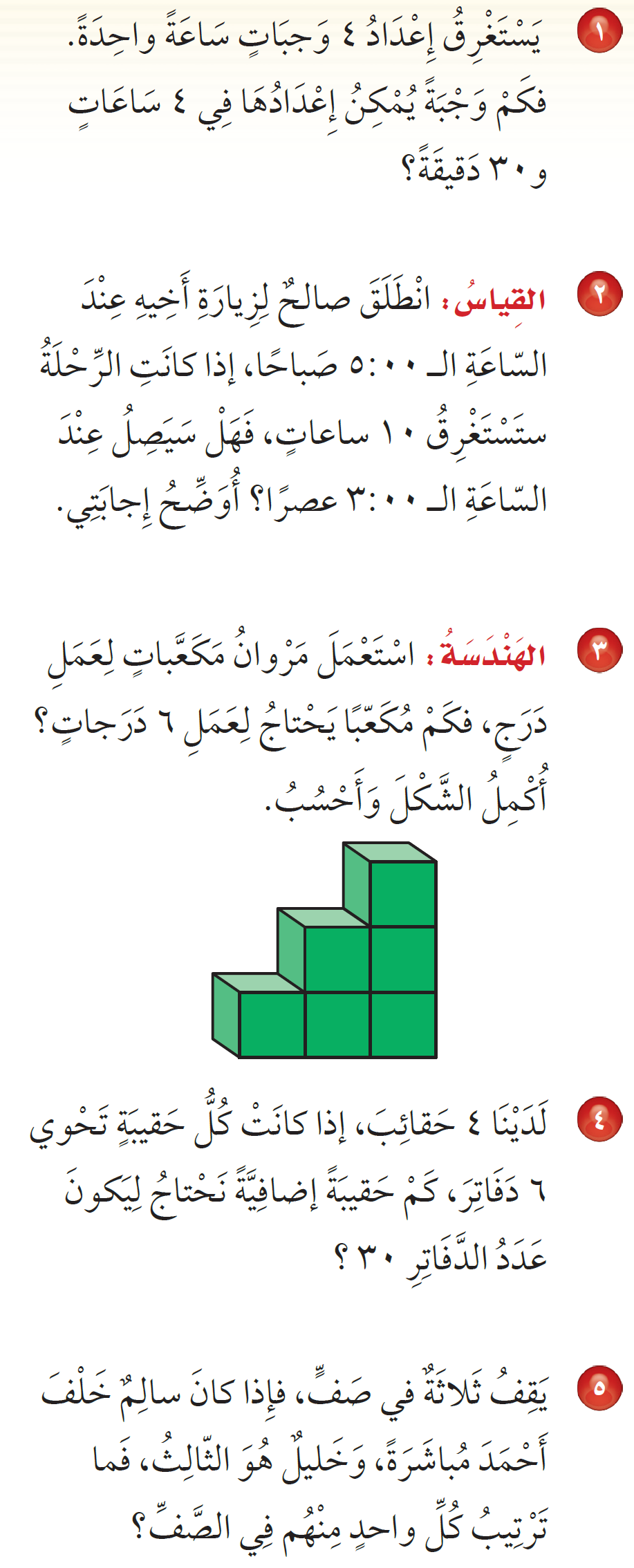 ٤ وجبات ------> ساعة
نعم ، من الساعة ٥ صباحًا حتى ١٢ ظهرًا هناك ٧ ساعات
٤ وجبات ------> ساعة
٤ وجبات ------> ساعة
ومن الساعة ١٢ ظهرًا حتى ٣ عصرًا هناك ٣ ساعات
٤ وجبات ------> ساعة
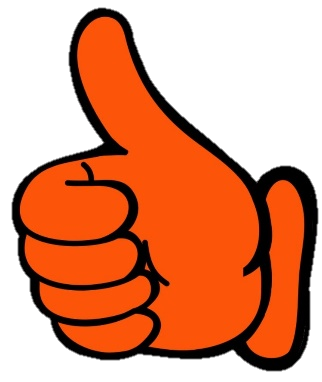 وجبتان ------> نصف ساعة
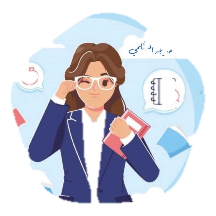 ٧ + ٣ = ١٠
١٨ وجبة
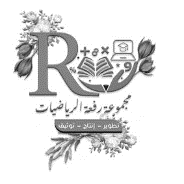 مهارة حل المسألة
ص ٦٧
٢ – ٥
الجمع
الفصل الثاني
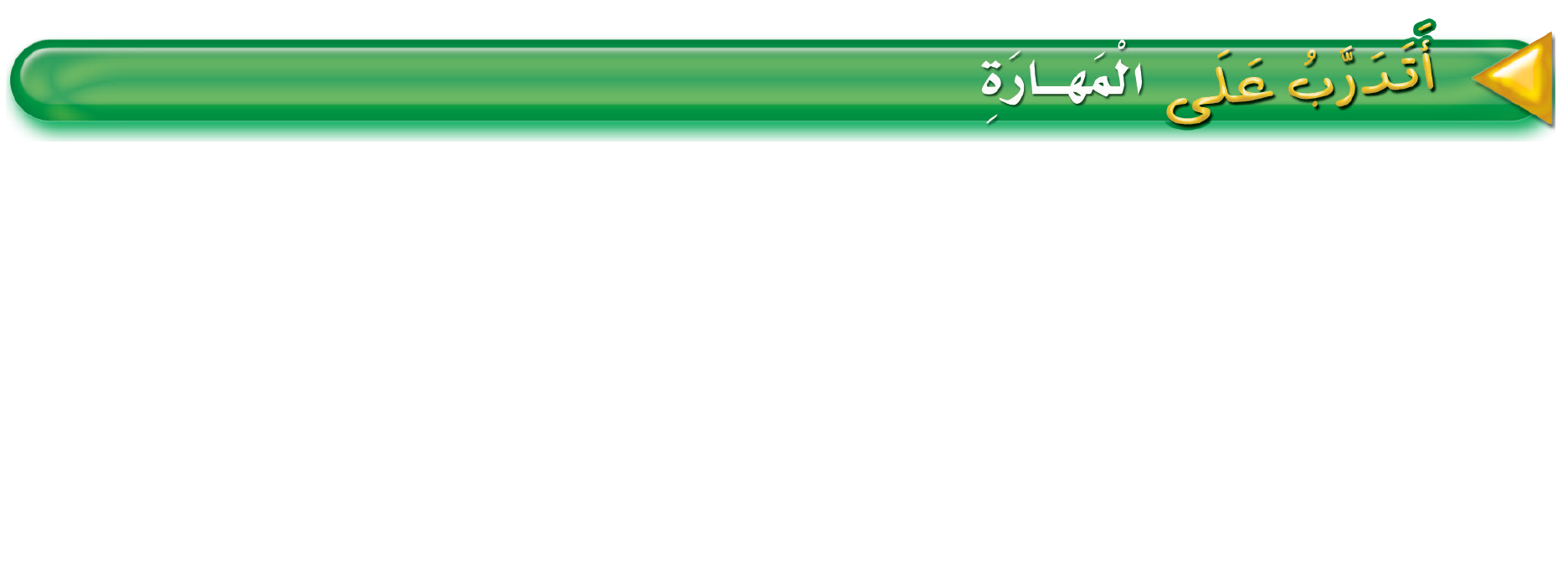 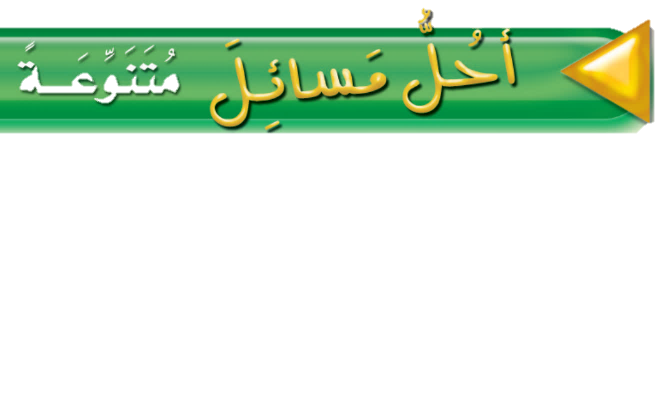 أستعمل الخطوات الأربع لحل كل مسألة :
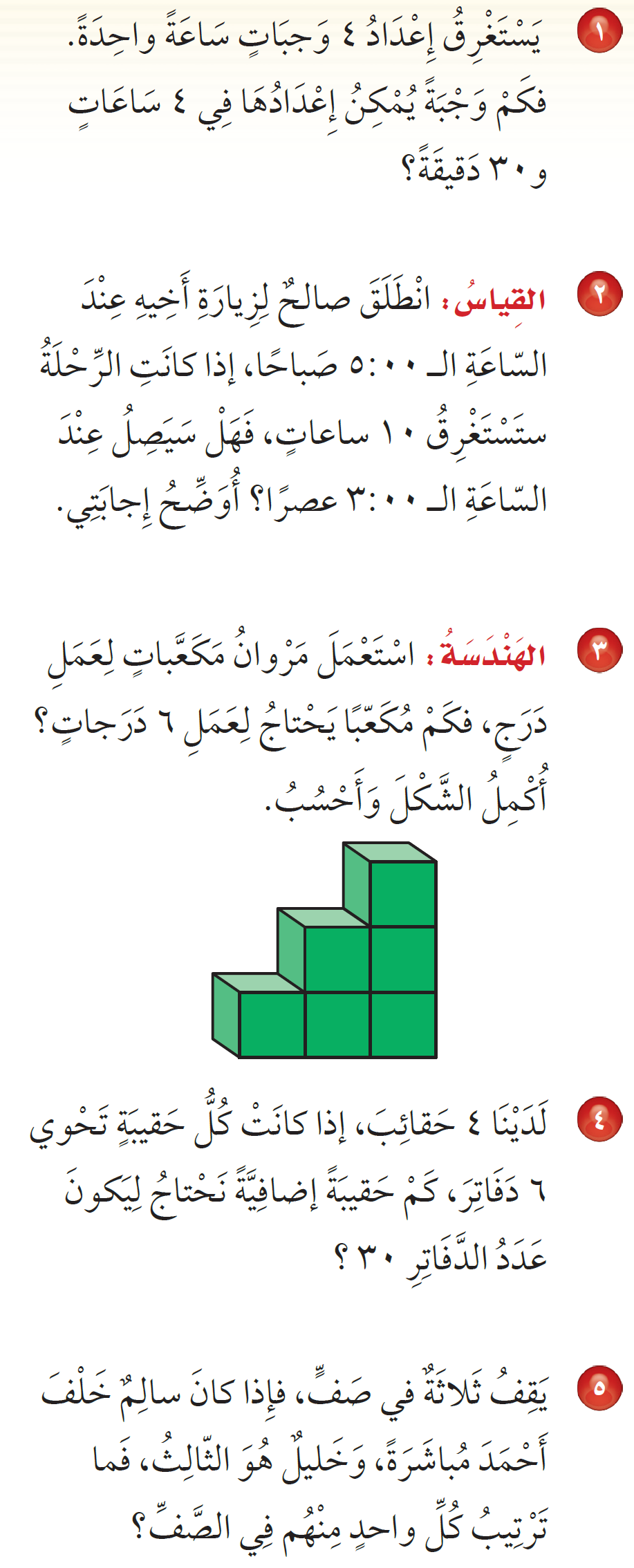 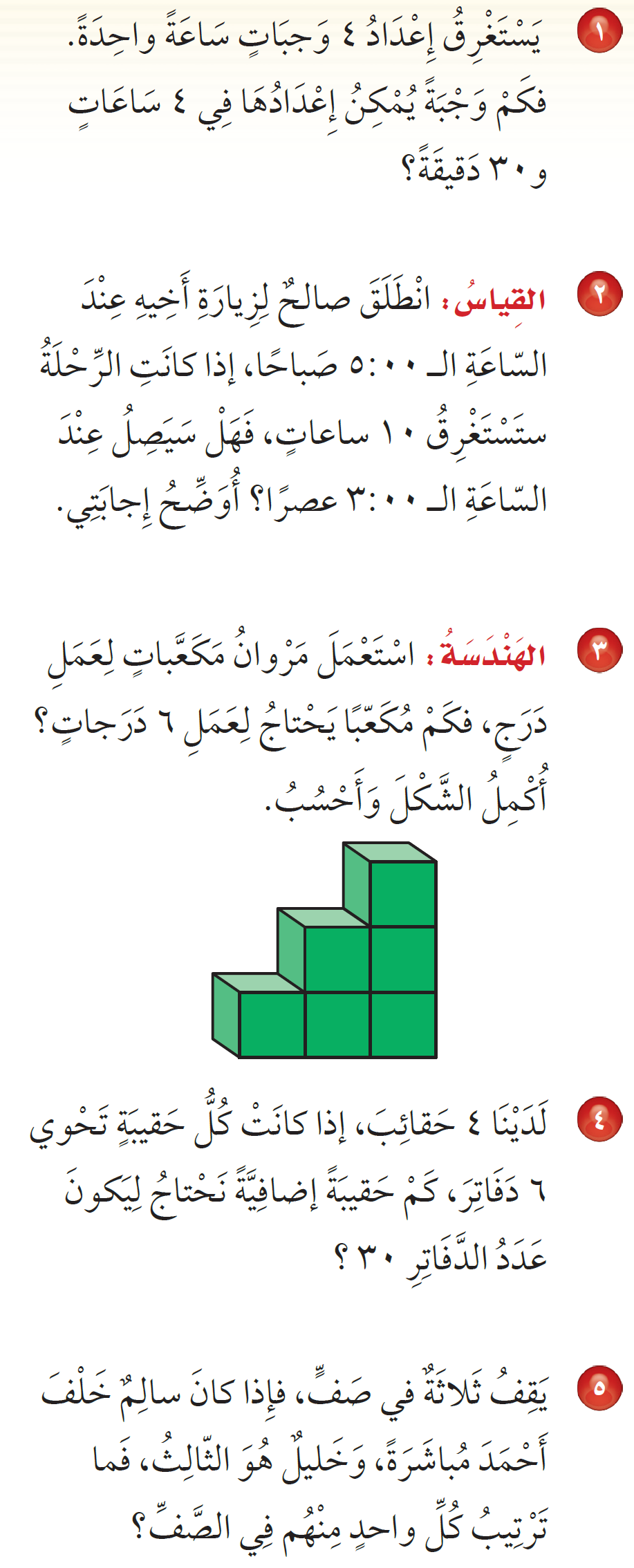 ٦ + ٦ + ٦ + ٦ = ٢٤
٢١ مكعب
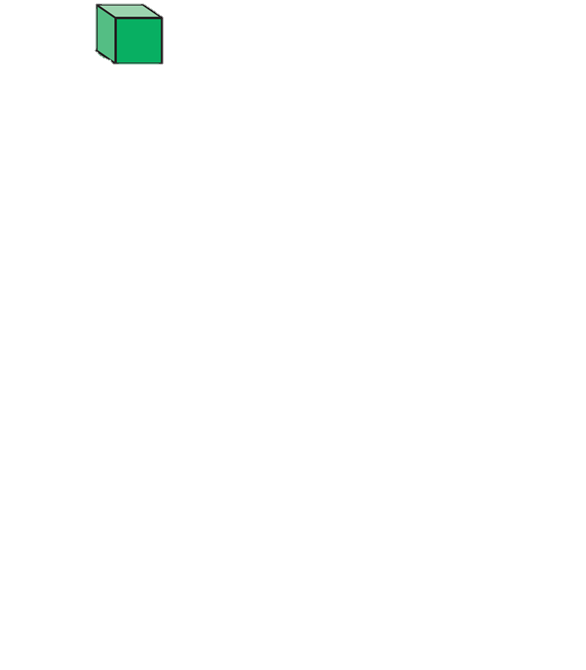 ٤ حقائب تحتوي على ٢٤ دفترًا
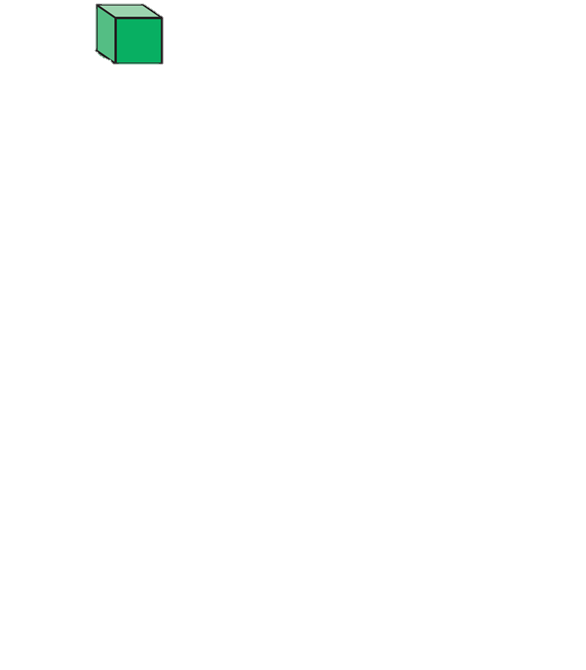 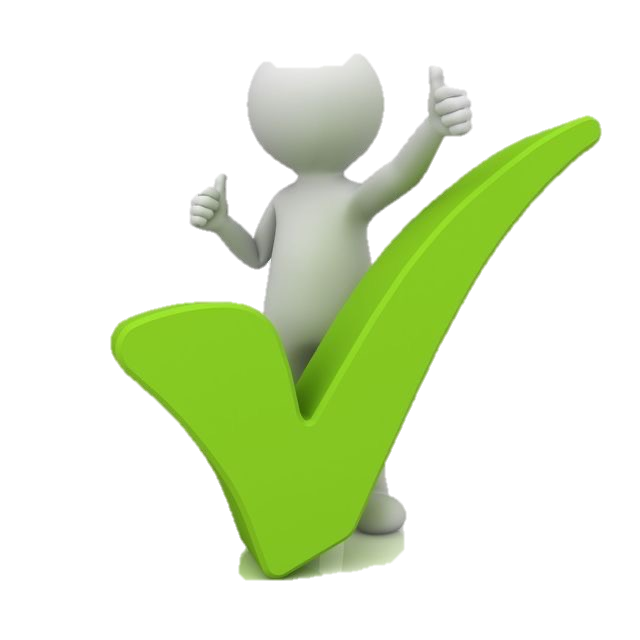 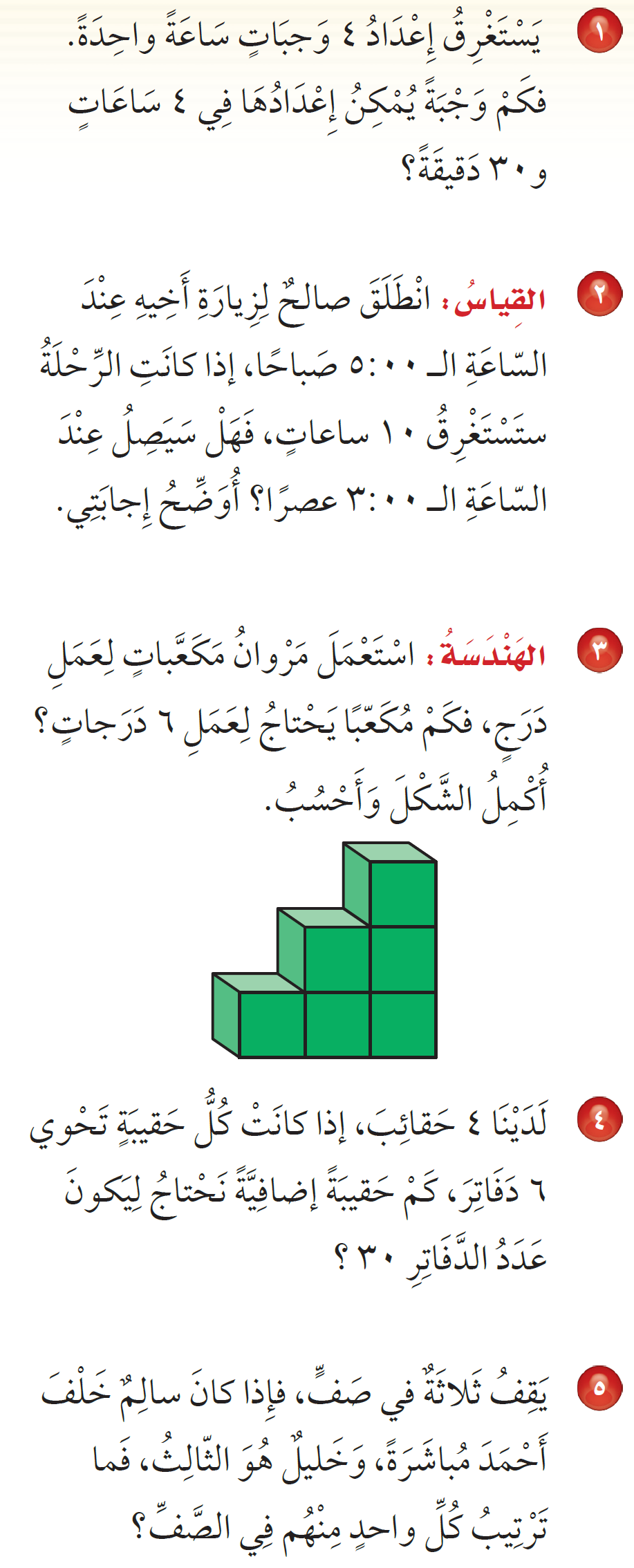 ٢٤ + ٦ = ٣٠
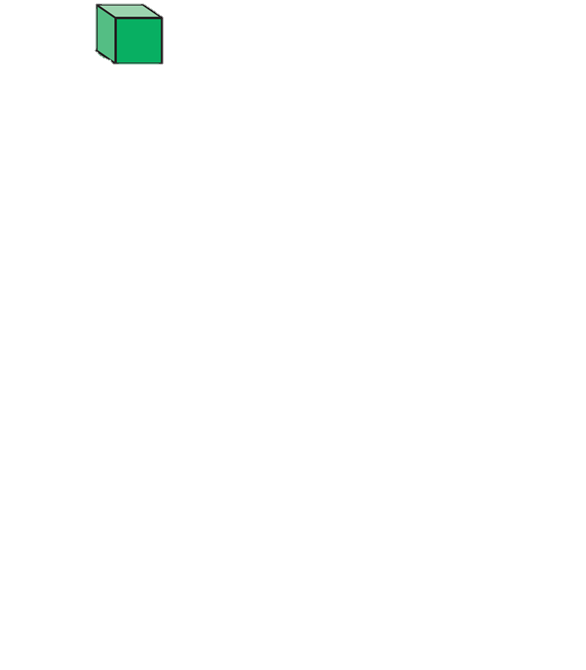 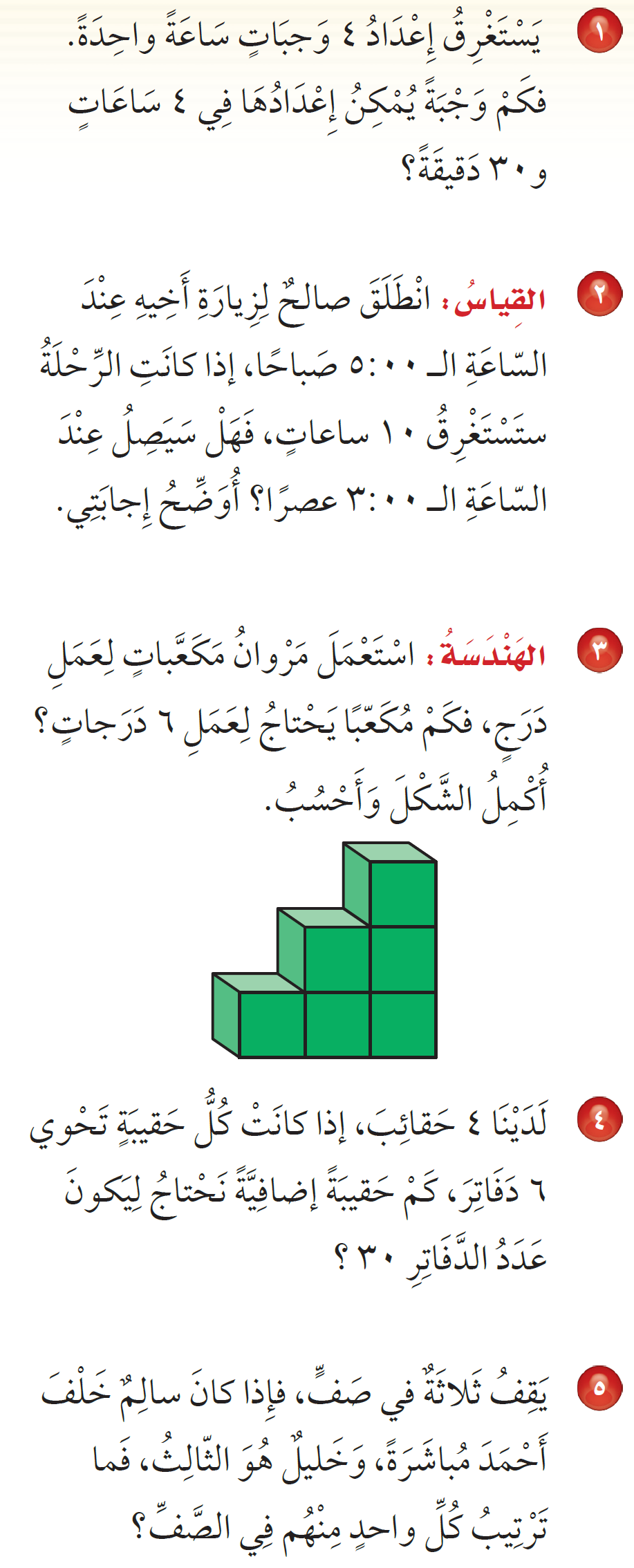 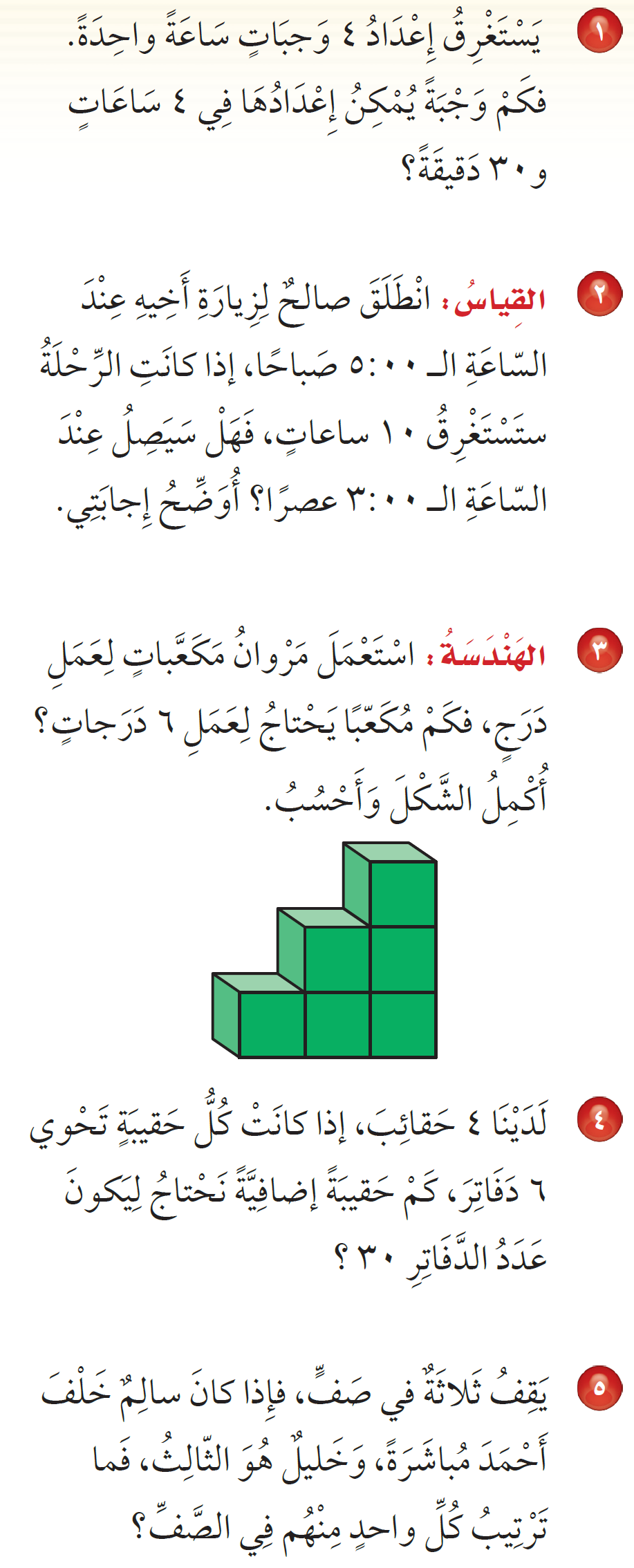 إذن نحتاج لحقيبة واحدة فقط
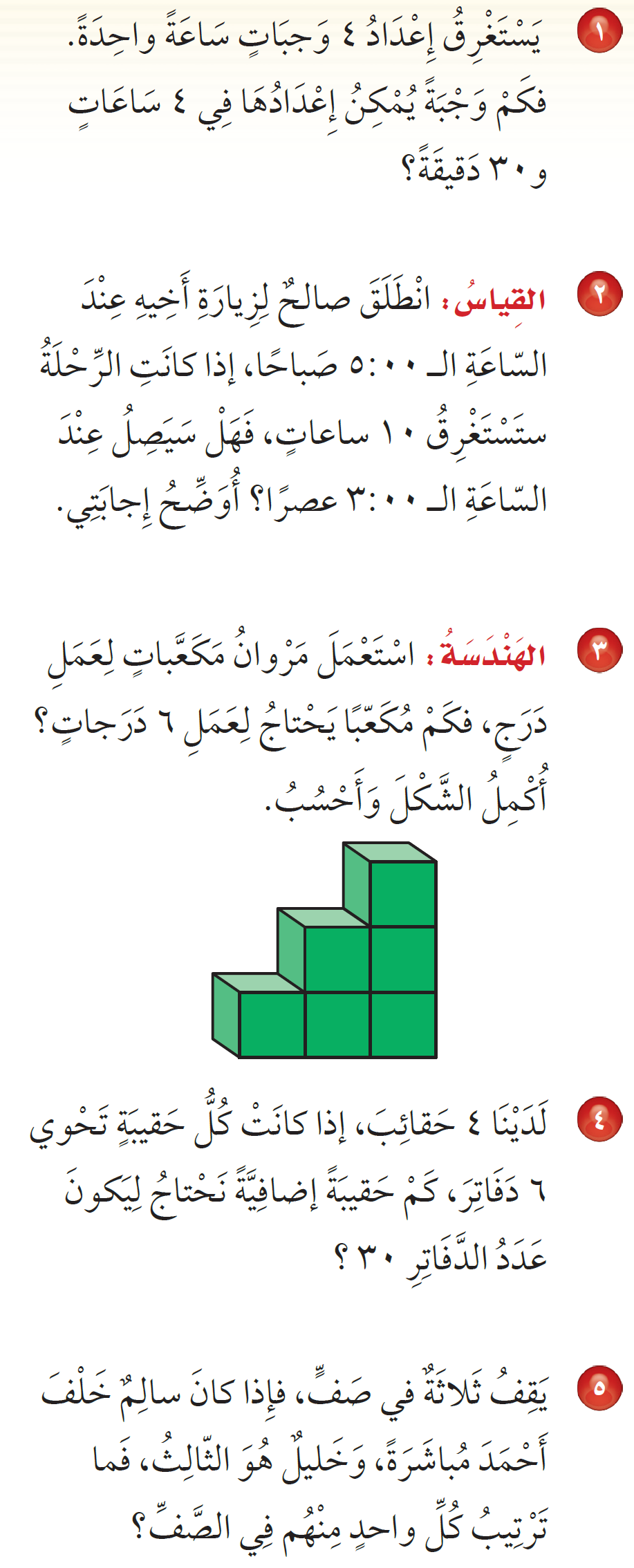 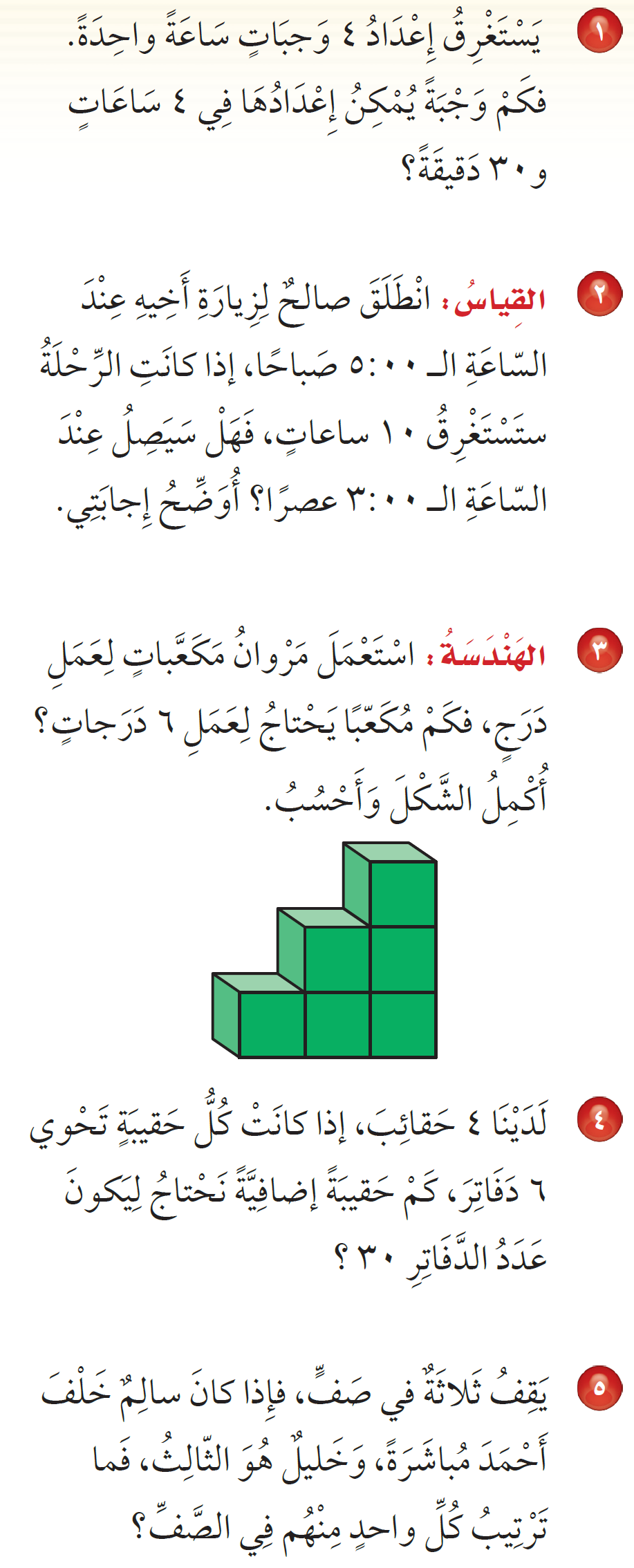 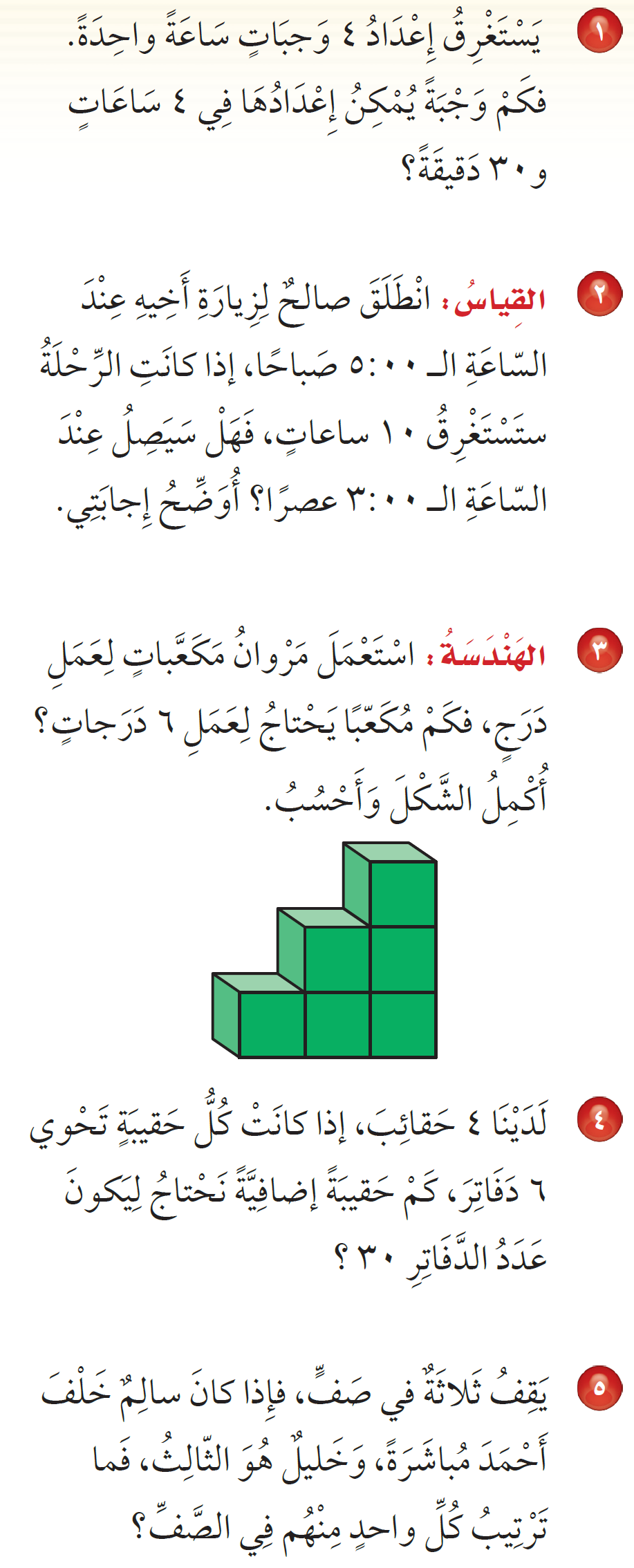 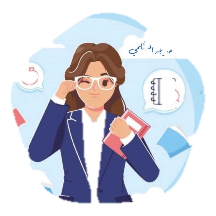 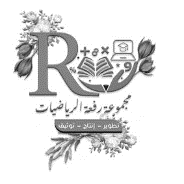 مهارة حل المسألة
ص ٦٧
٢ – ٥
الجمع
الفصل الثاني
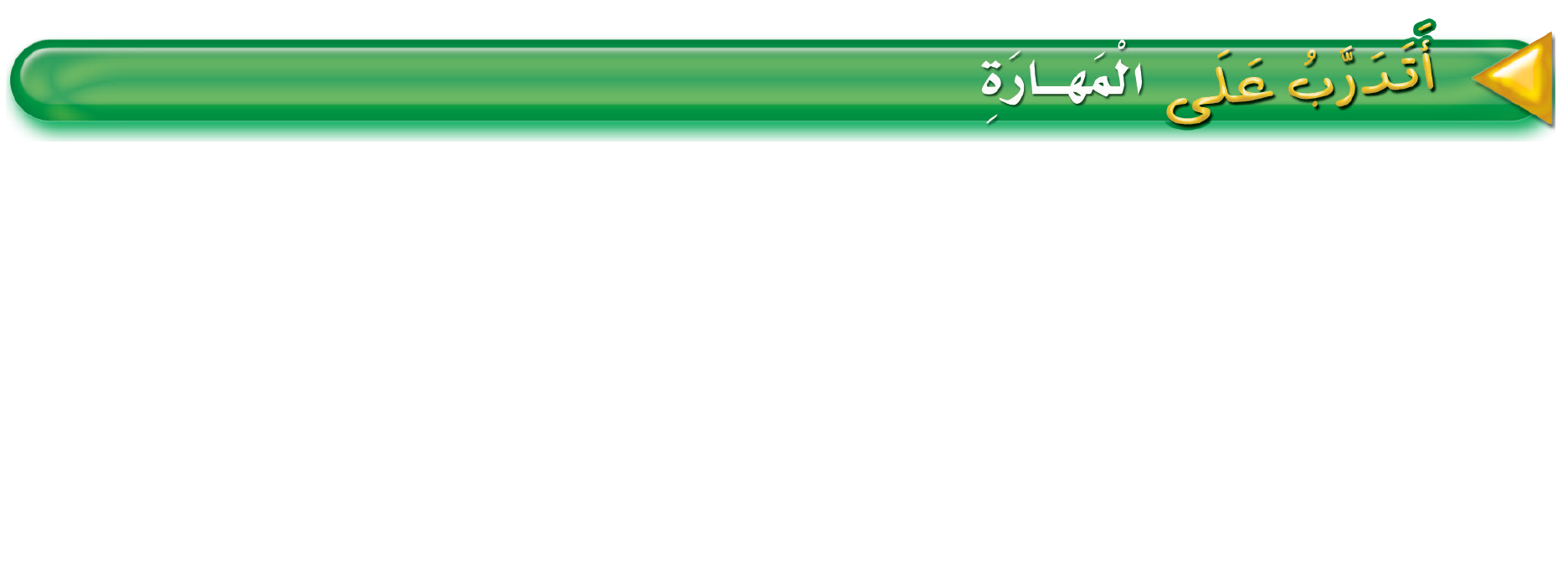 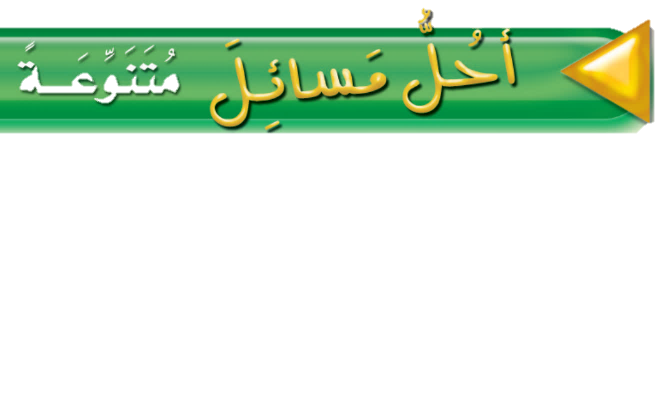 أستعمل الخطوات الأربع لحل كل مسألة :
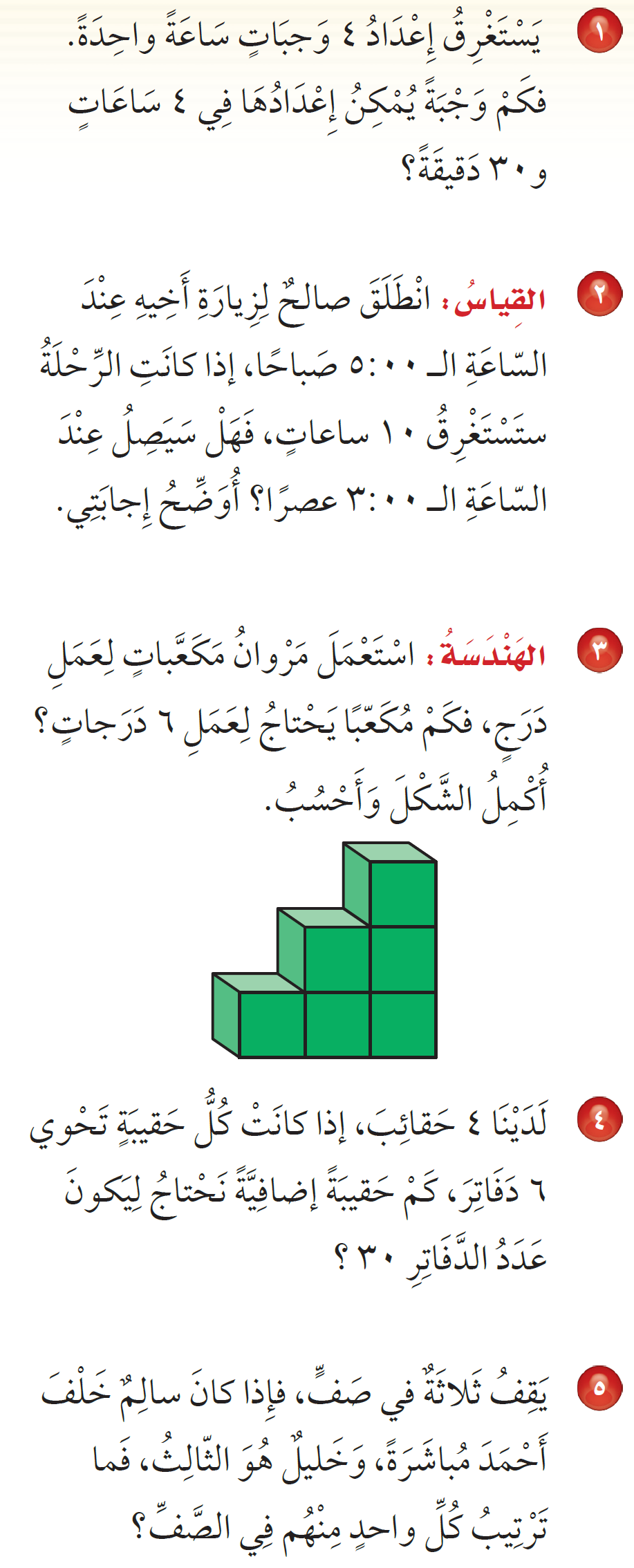 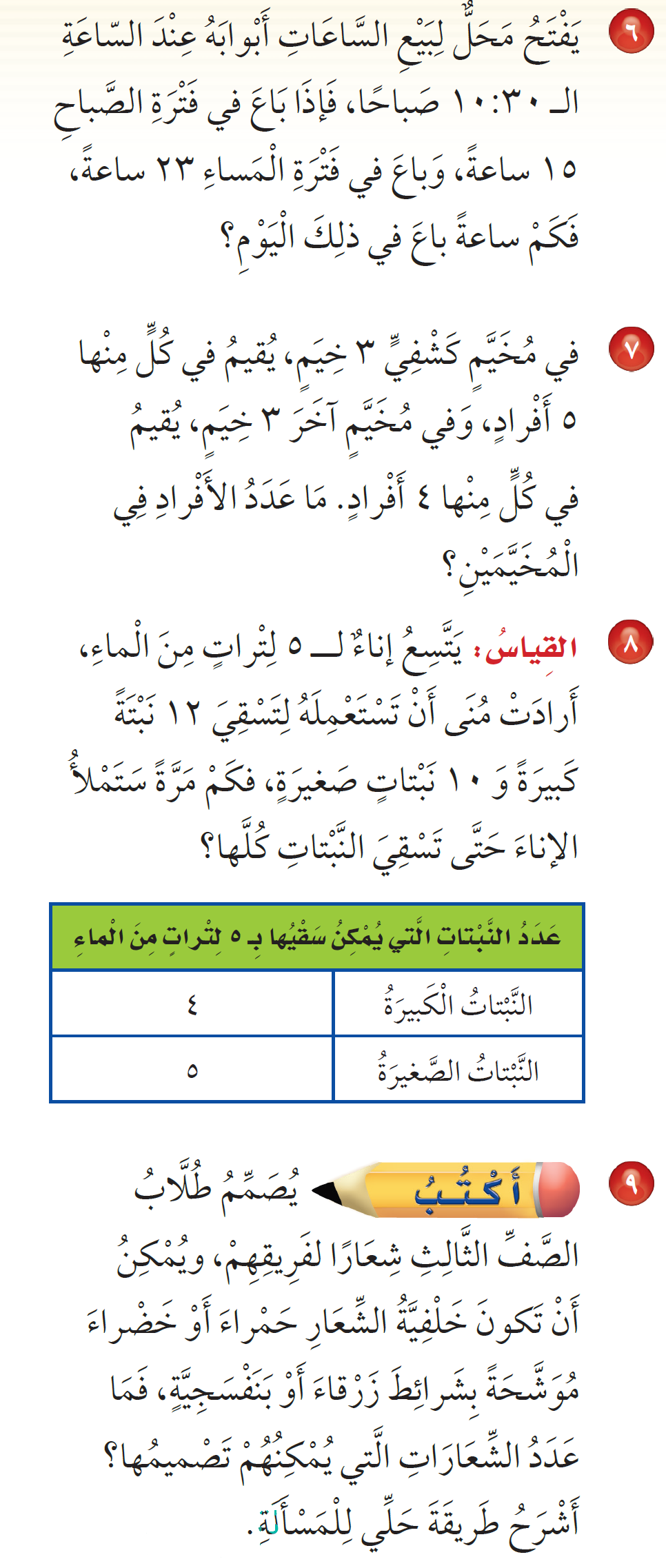 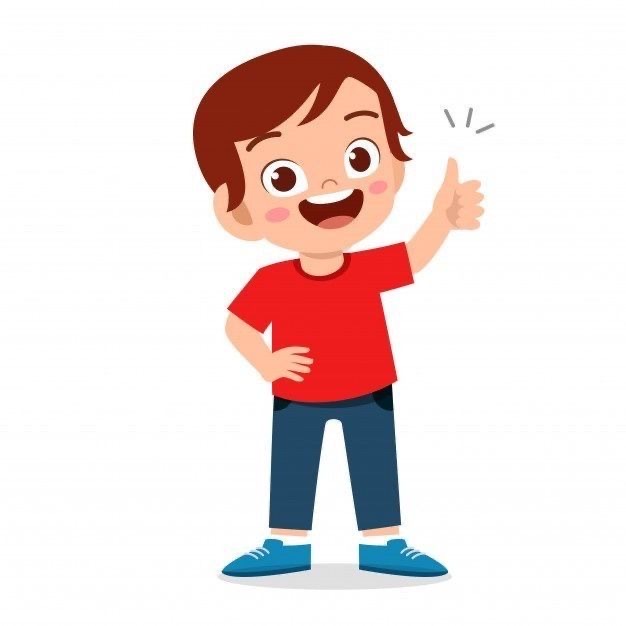 خـليل
سـالم
أحـمد
١٥ + ٢٣ = ٣٨ ساعة
الثاني
الأول
الثالث
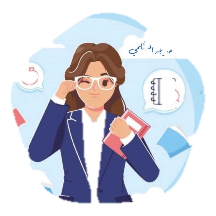 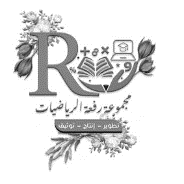 مهارة حل المسألة
ص ٦٧
٢ – ٥
الجمع
الفصل الثاني
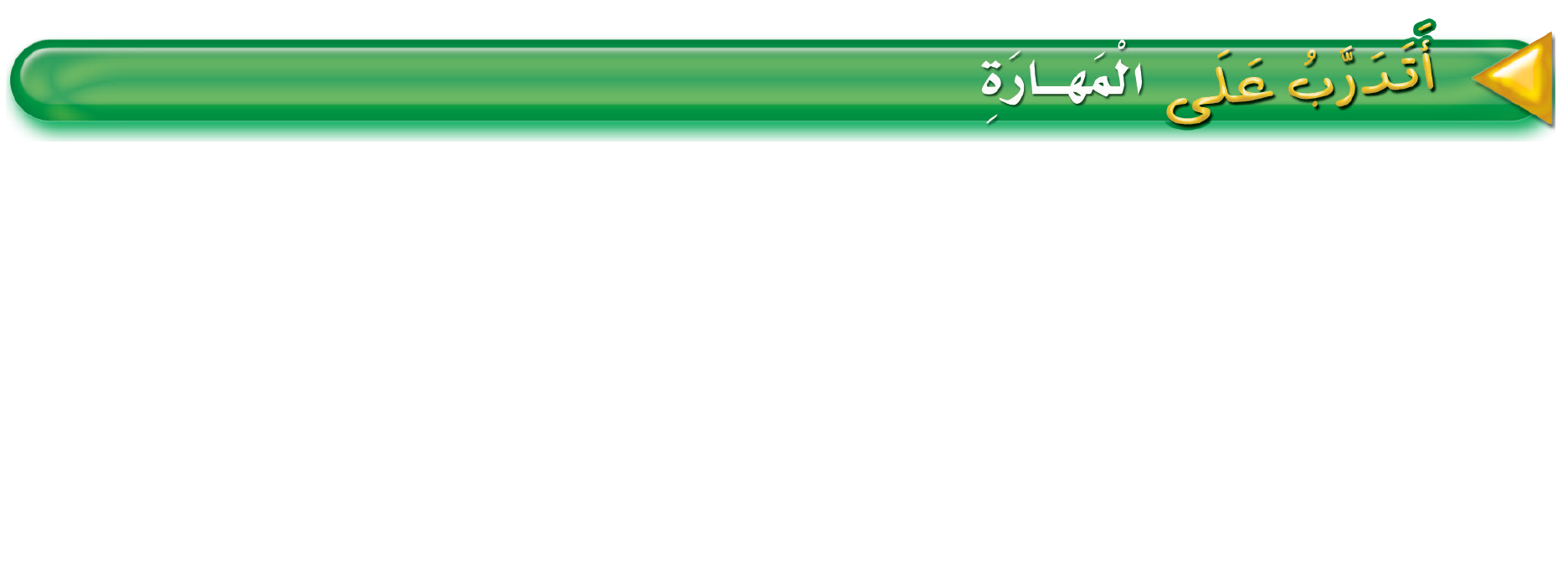 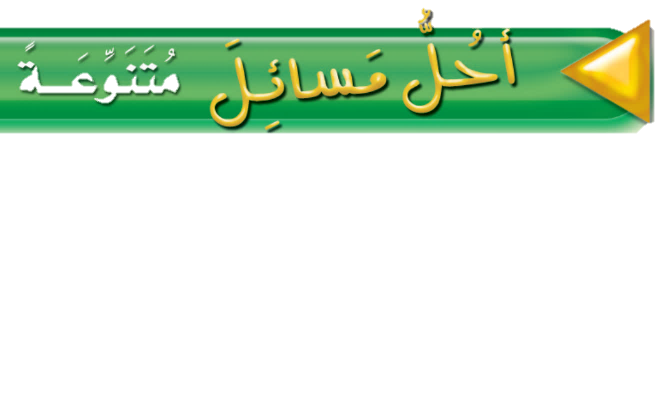 أستعمل الخطوات الأربع لحل كل مسألة :
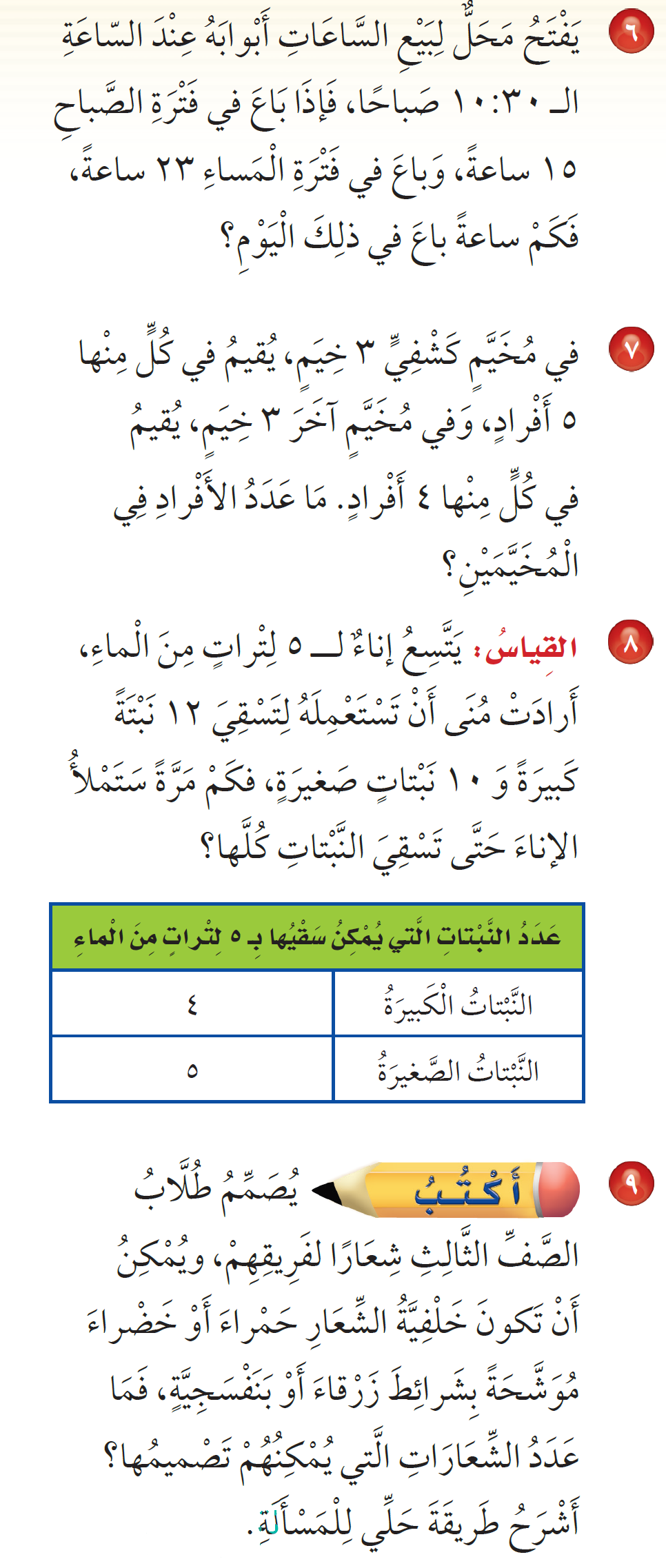 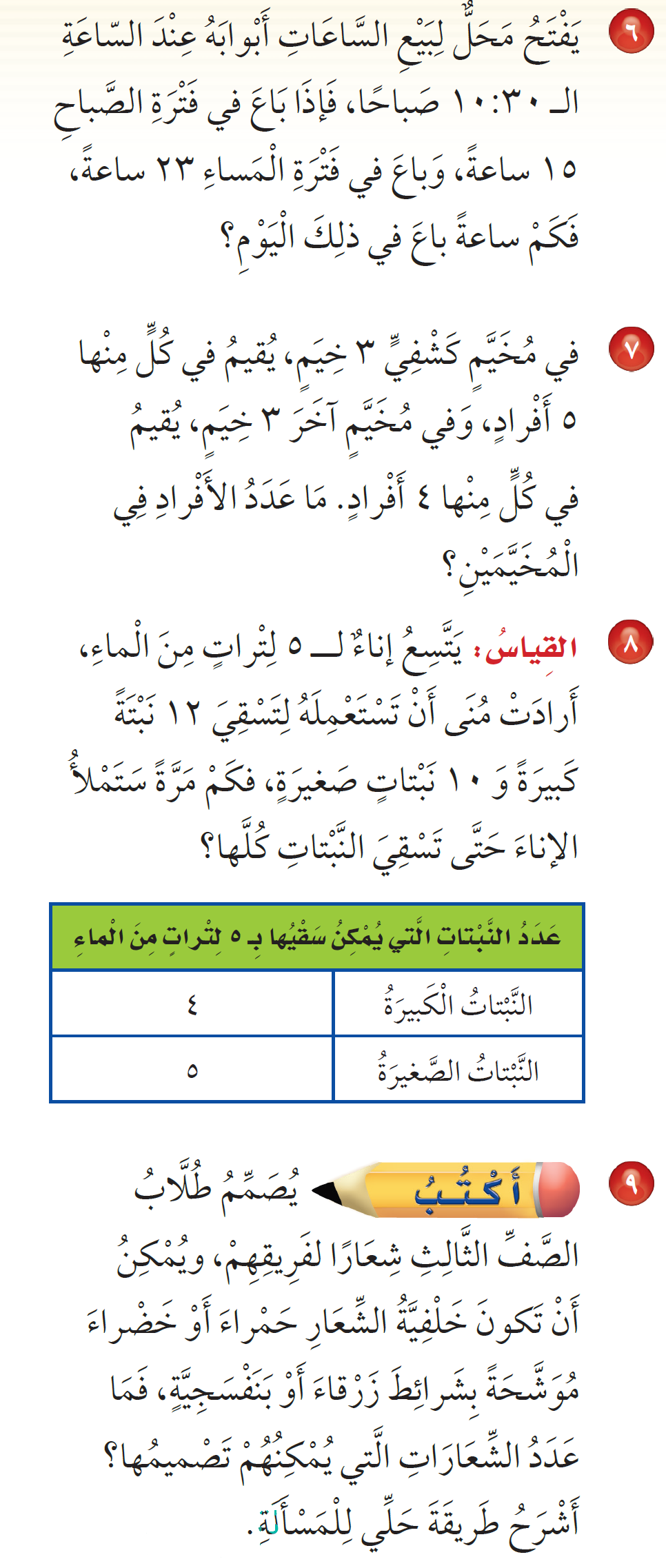 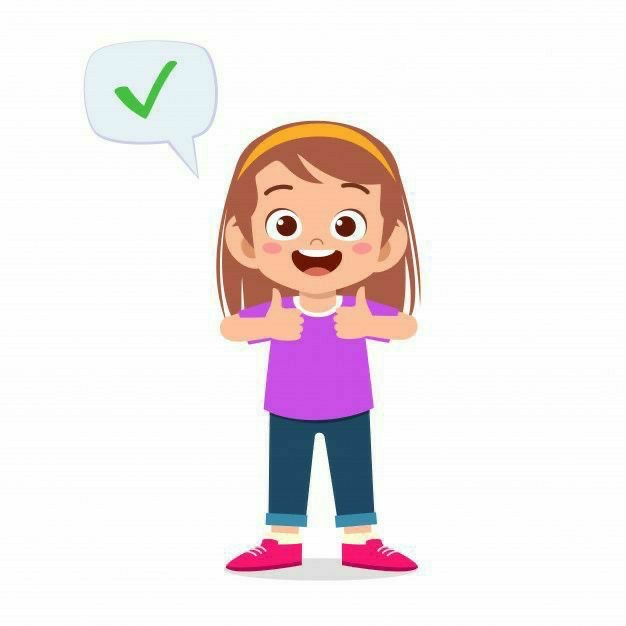 في المخيم الأول : 
٥ + ٥ + ٥ = ١٥ فردًا
في المخيم الثاني : 
٤ + ٤ + ٤ = ١٢ فردًا
٥ مرات
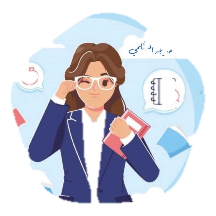 ١٥ + ١٢ = ٢٧ فردًا
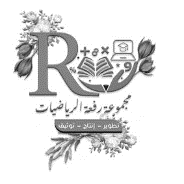 مهارة حل المسألة
ص ٦٧
٢ – ٥
الجمع
الفصل الثاني
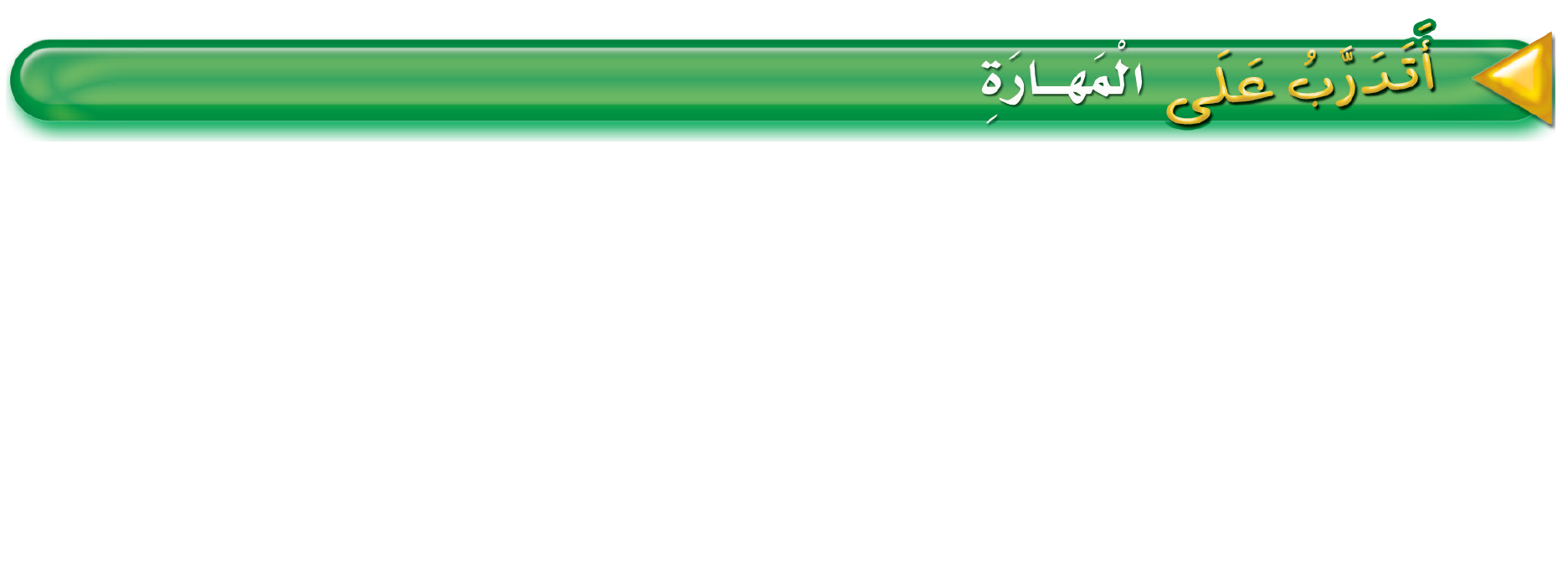 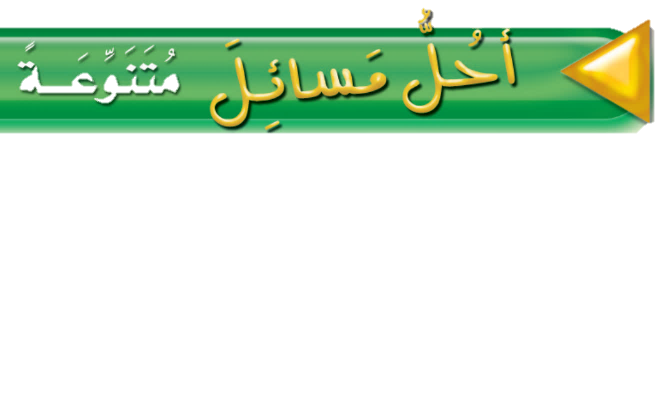 أستعمل الخطوات الأربع لحل كل مسألة :
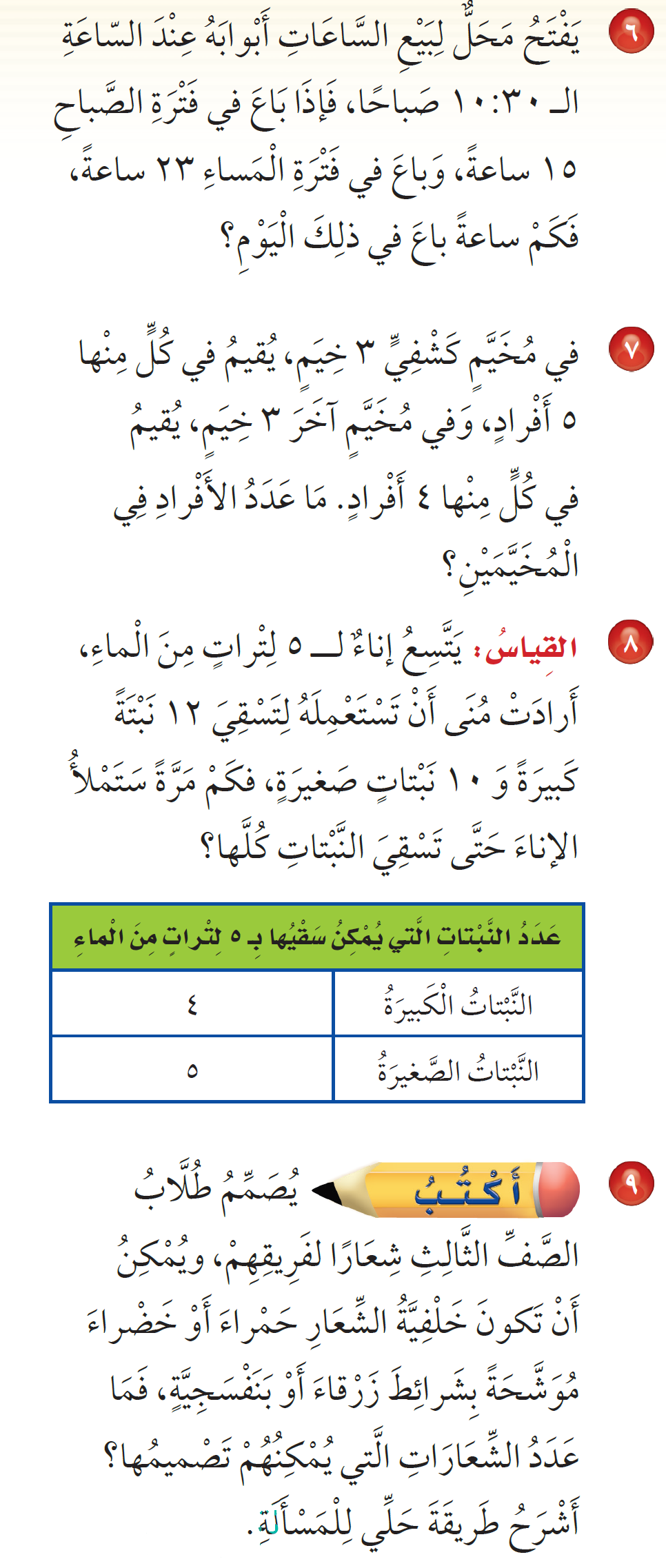 حمراء موشحة بشرائط زرقاء
حمراء موشحة بشرائط بنفسجية
خضراء موشحة بشرائط زرقاء
خضراء موشحة بشرائط بنفسجية
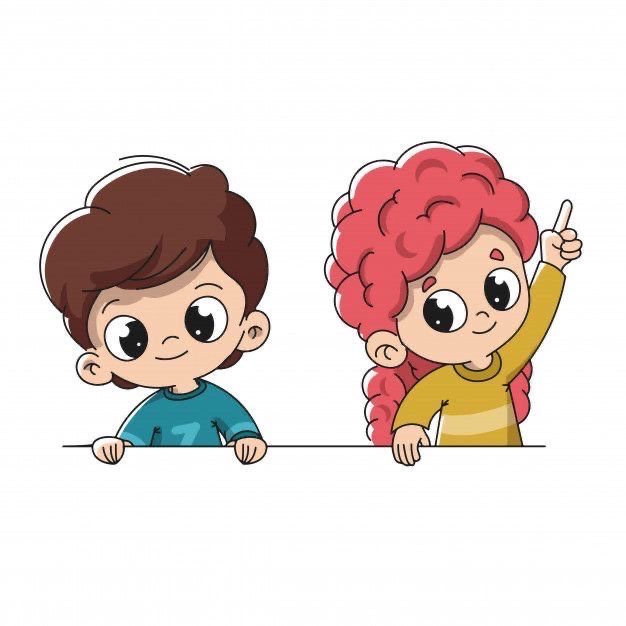 ٤ شعارات
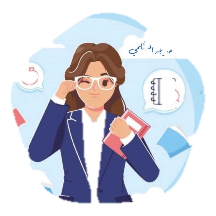